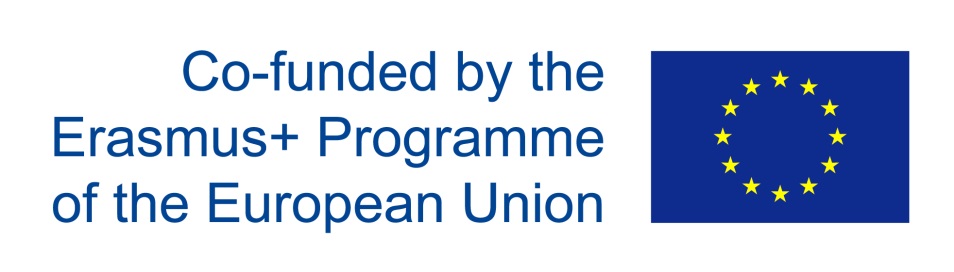 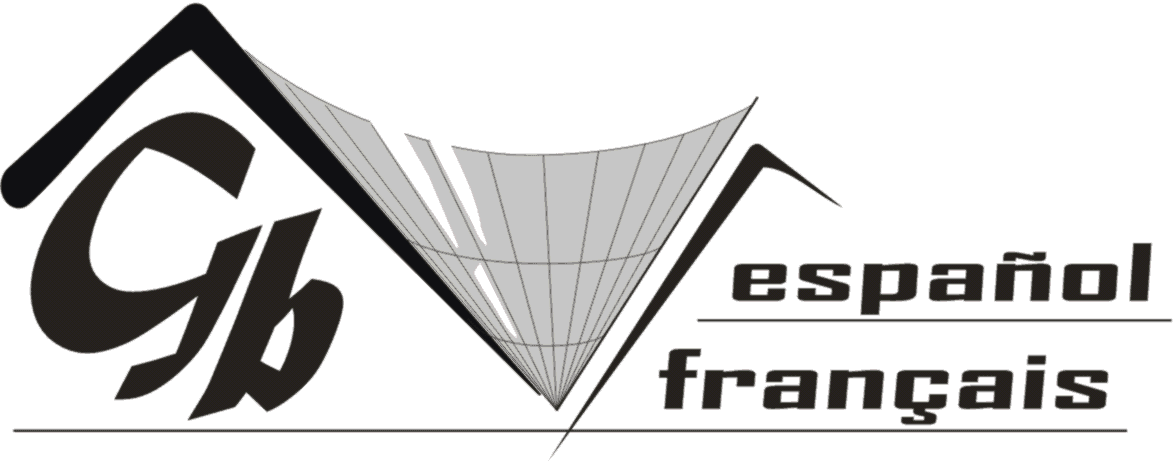 Gymnázium bilingválne Žilina& ERASMUS+ projects
KA 2 – YEL (Young European Leaders) – finished
HOPE – 2017 – 2019
KA1 – mobilities for staff in school education 
(Inspiring ERA+: 2017/2018 
New Management ERA: 2018/2019)
Mgr. Janka Mládenková, GBZA
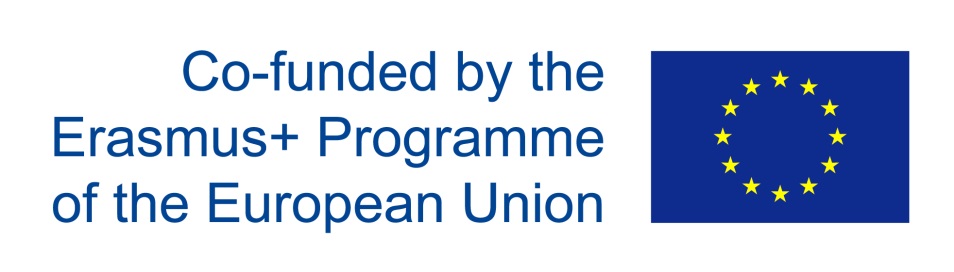 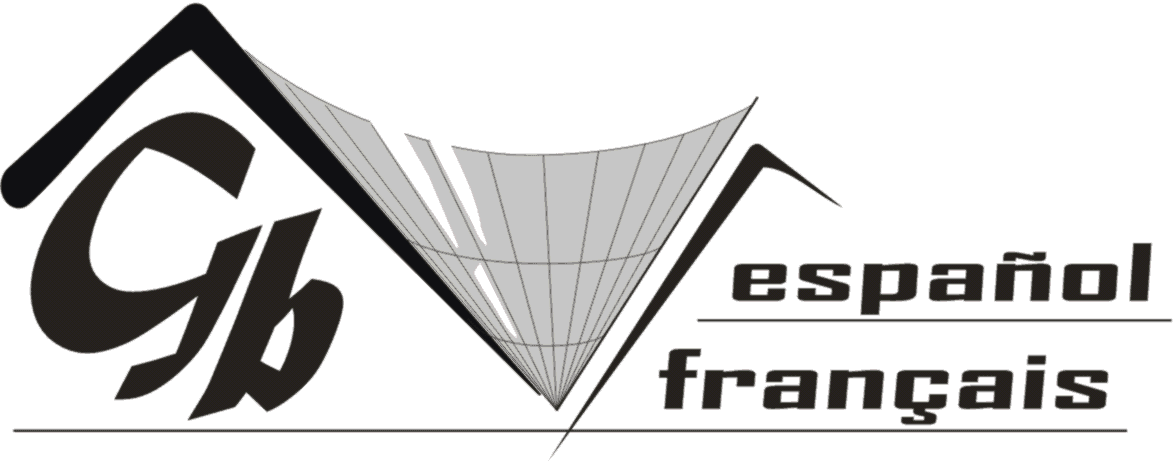 Title: „Inspiring ERA+“ Project period: 15 months 1.9.2017 – 31.10. 2018
6 job-shadowing mobilities – 
(France, Sweden, Luxembourg, Spain, Belgium)

2 summer methodology courses (UK, IR)
Mgr. Janka Mládenková, GBZA
Title: „New management ERA“ Project period: 17 months 1.7. 2018 – 30.11.. 2019
4 job-shadowing mobilities – 
(France, Finland, Luxembourg)

2 summer courses – 
language proficiency (France) and methodology (Spain)
Mgr. Janka Mládenková, GBZA
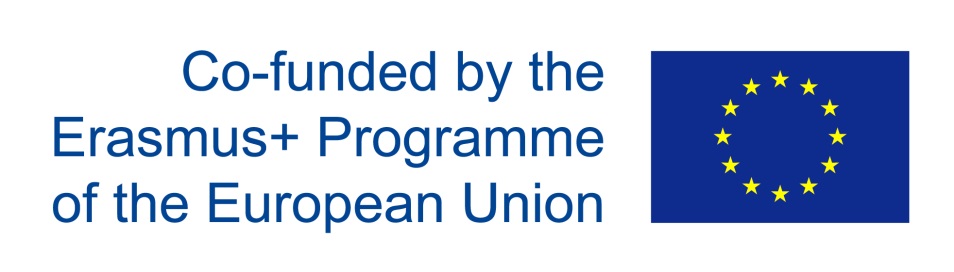 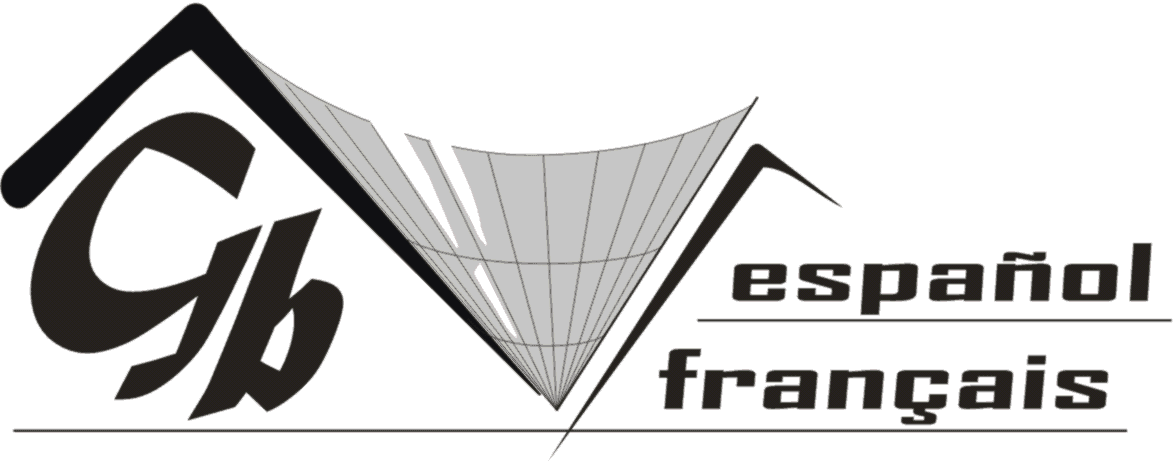 Key factors of the project preparation:
be familiar with the relevant E+ GUIDE
respect priorities and instructions 
identify the school needs – EDP – European Development Plan 
cooperate with partners abroad and NA
inform the school community and select participants
integrate the skills and competences into practice
Mgr. Janka Mládenková, GBZA
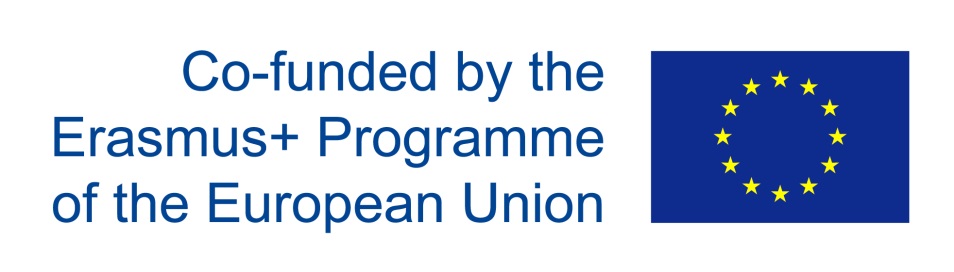 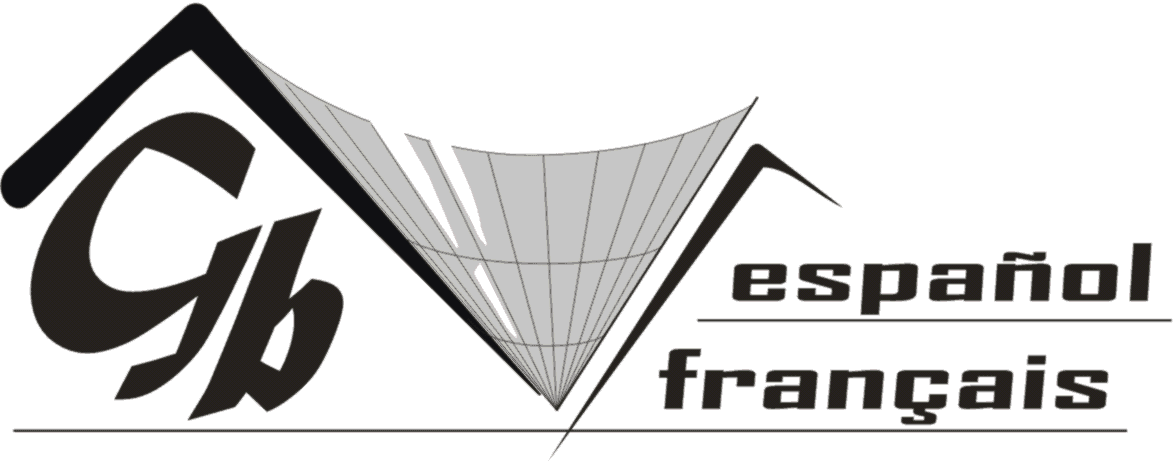 Practical matters, experience:
TIME
School management – EDP, support, appreciation and validation of gained skills
teachers – willingness to do something for school and students
Accountancy (country legislation, E+ rules) 
Dissemination – various channels
Europass mobility document
Mgr. Janka Mládenková, GBZA
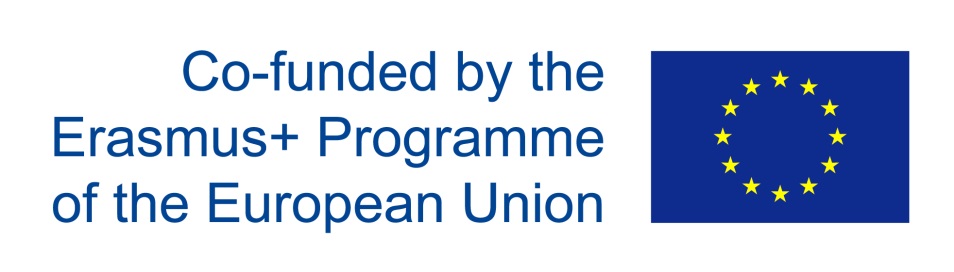 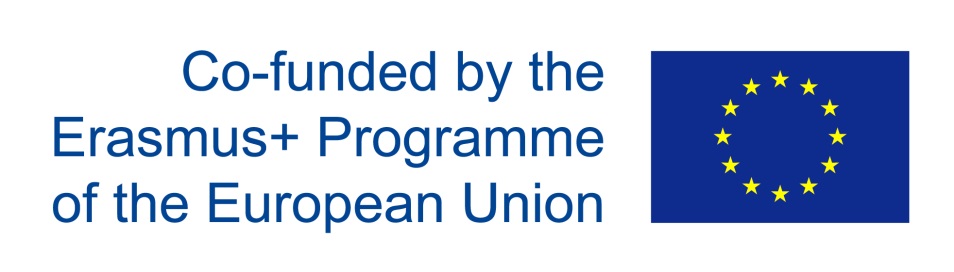 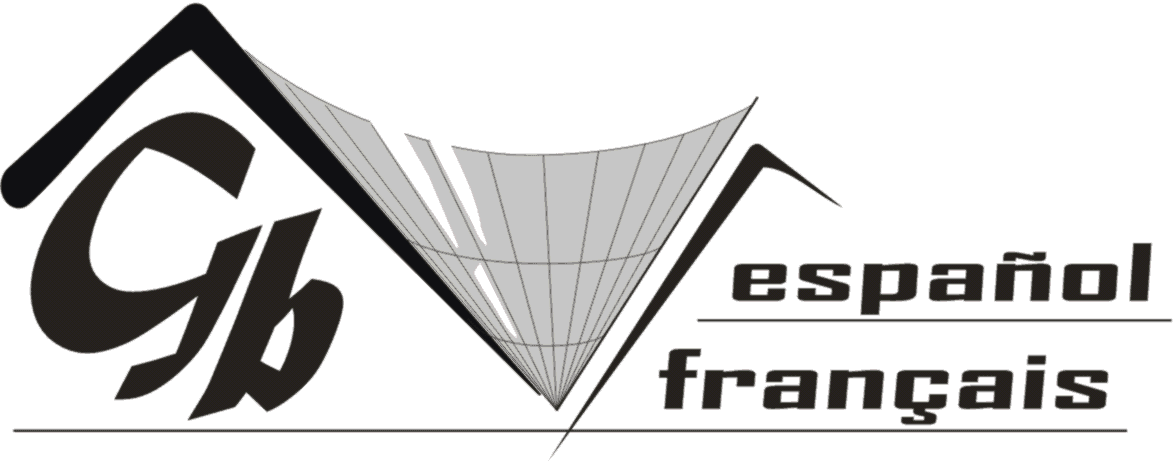 Benefits:
new skills, competences, experiences 
more attractive teaching methods
better motivation
new contacts in schools, inspirational ideas for future cooperation (exchanges, conferences, Erasmus+ KA2 projects)
school reputation/better rankinig
Mgr. Janka Mládenková, GBZA
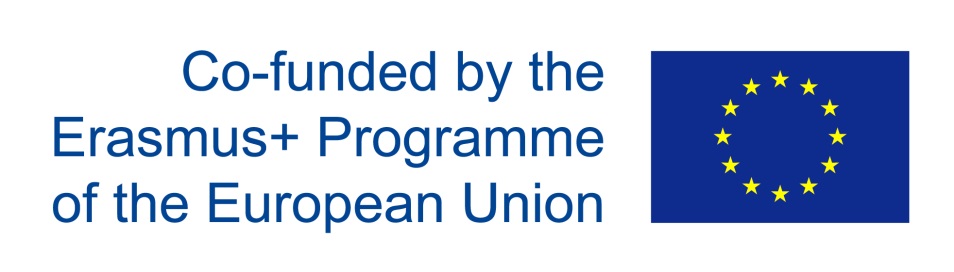 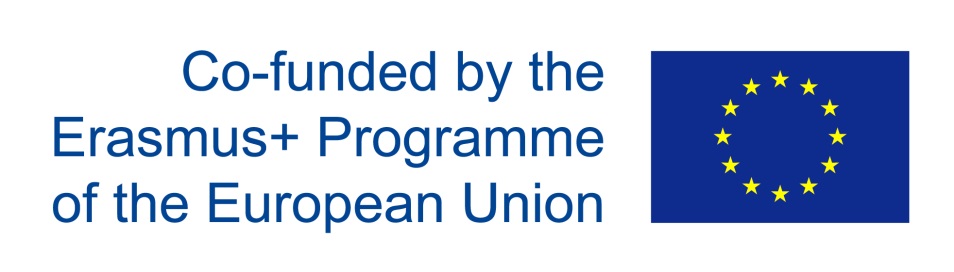 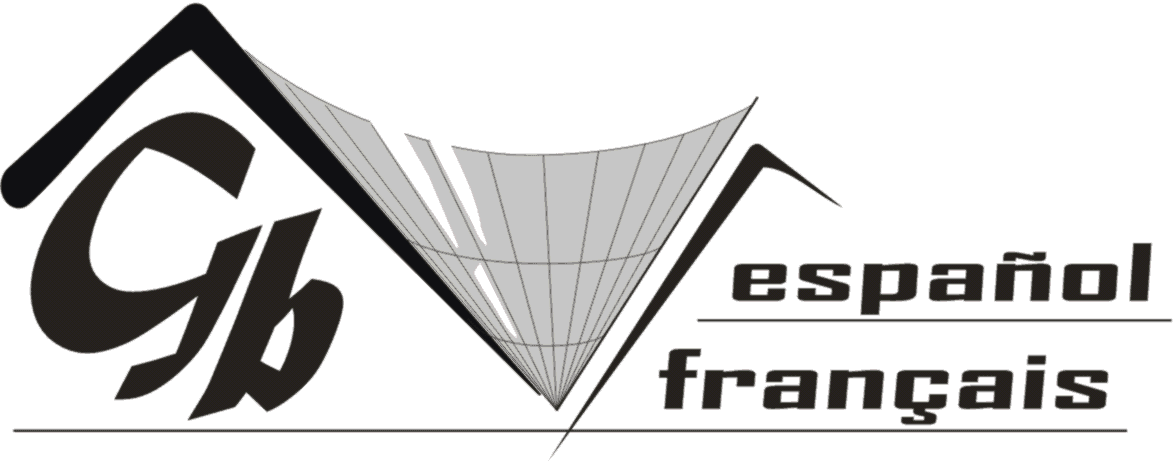 New call for projects 2019
wait for the new GUIDE 
and deadlines
KA1 – end of January
KA2 – end of March
janka.mladenkova@gbza.eu